Seminario permanente di Linguistica italiana 2023-2024
20 novembre 2023
Un caso di do-support in siciliano?Su alcuni tipi di frase con fari tra morfosintassi e pragmatica
Angela Castiglione
acastiglione@unime.it
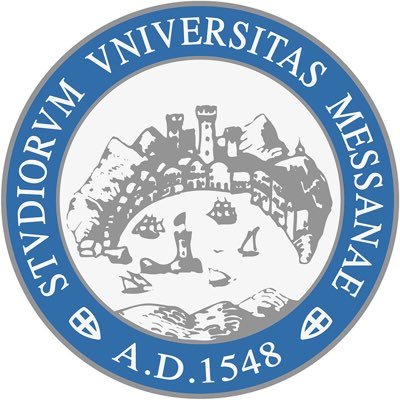 Università di Messina
Un caso di do-support in siciliano?
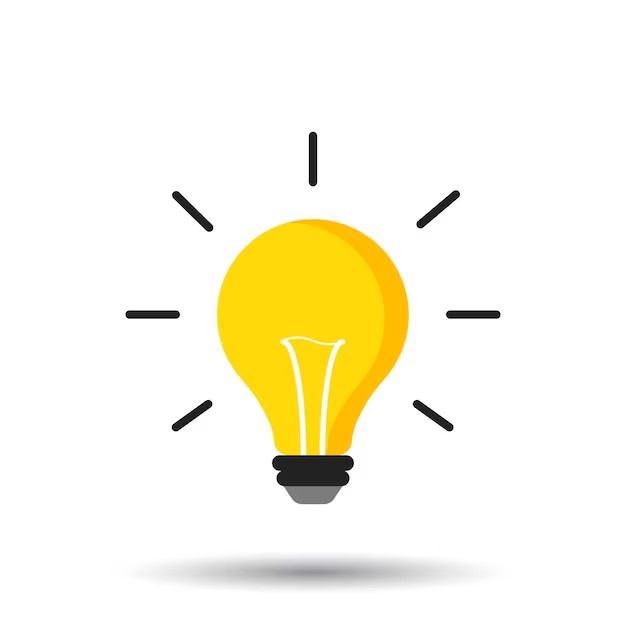 La genesi dell’idea
L’ipotesi di lavoro
La raccolta dei dati
Analisi dei dati e interpretazione del fenomeno
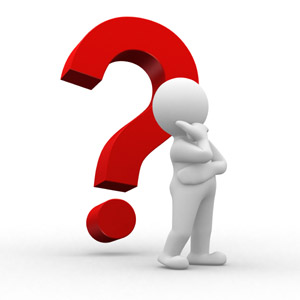 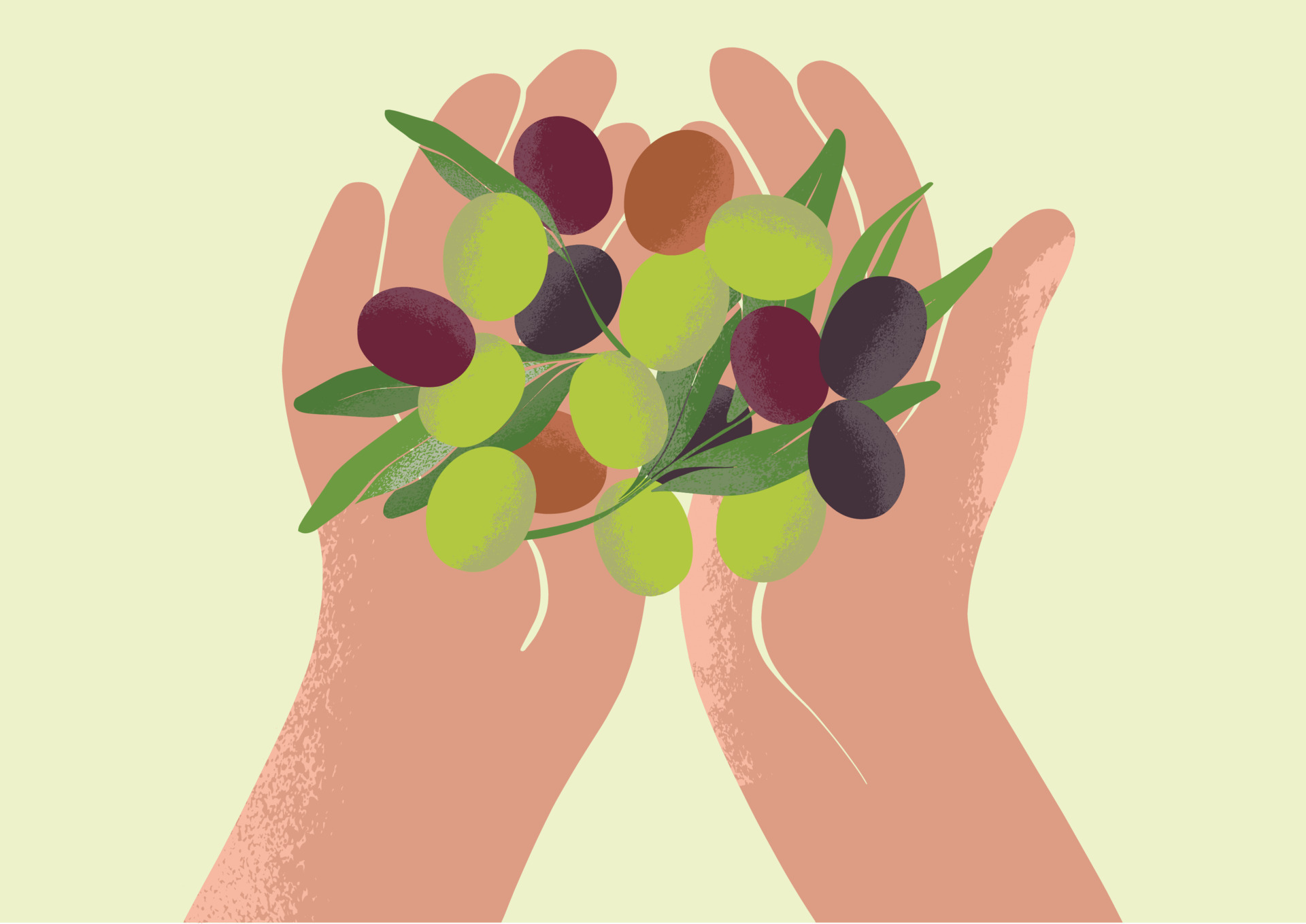 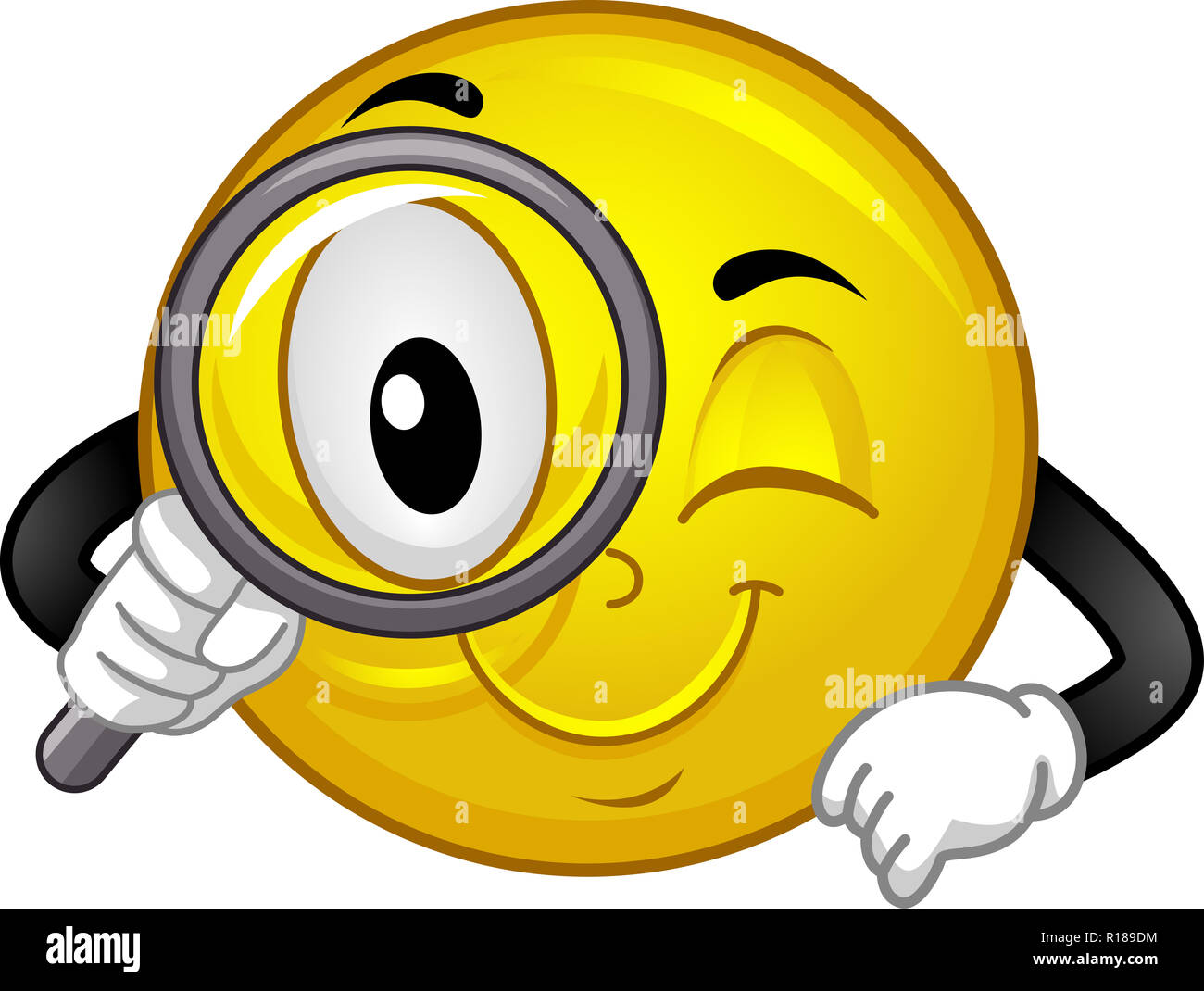 2
La mappatura geolinguistica
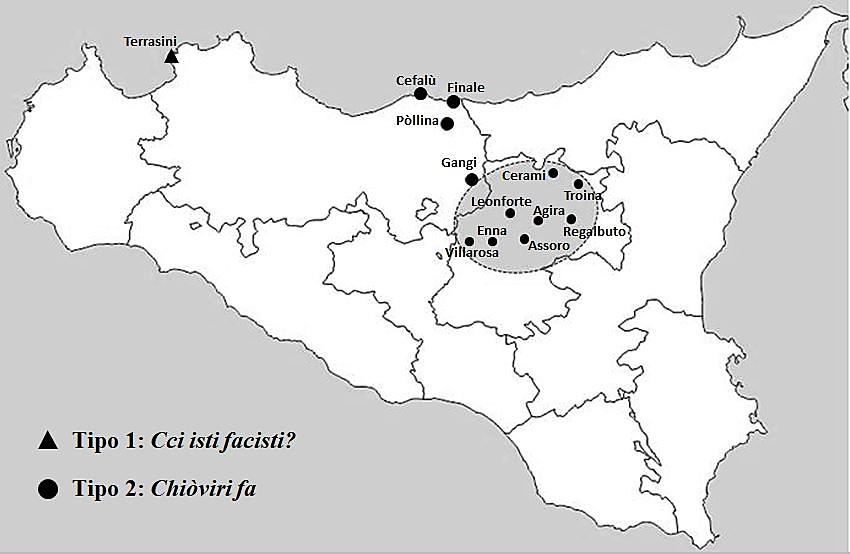 3
1) Cci isti facisti?             2) Chiòviri fa
Caratteri generali
Opzionalità
‘fare’ segue il verbo lessicalmente pieno (e i suoi eventuali argomenti e/o modificatori) e occupa sempre la posizione finale della frase
‘fare’ ha proprietà di un verbo funzionale (dummy)
Tipo 1: Cci isti façisti?
Terrasini (PA): Ruffino 1973
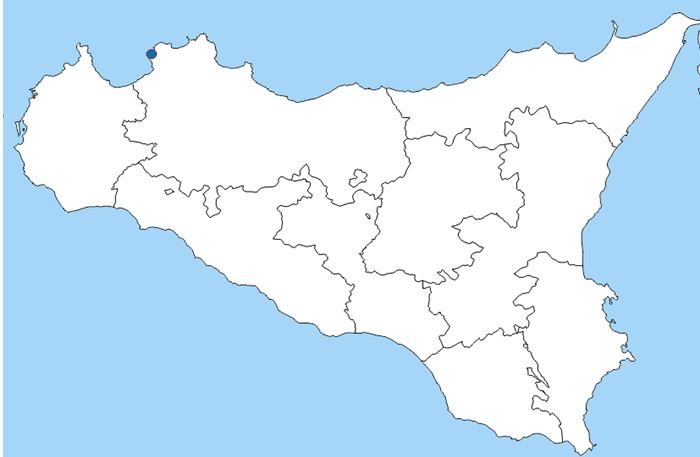 5
Tipo 1: Cci isti façisti?
1. Frasi interrogative totali
Cci isti?
Chi façisti cci isti?
(1) Cci isti                     façisti?                         
     ci=andasti.pf.ind.2sg  facesti.pf.ind.2sg?
    ‘Ci sei andato?’

(2) Cci parràstivu            façìstivu? 
     gli=parlaste.pf.ind.2pl   faceste.pf.ind.2pl?
    ‘Gli avete parlato?’

(3) Mi ncuieti                       fai?                        
      mi=importuni.prs.ind.2sg  fai.prs.ind.2sg?
     ‘Mi importuni?’
Cci parràstivu?
Chi façìstivu cci parràstivu?
Mi ncuieti?
Chi fai mi ncuieti?
6
Tipo 1: Cci isti façisti?
1. Frasi interrogative totali
(4) Ruoimmi             fai?                         
     dormi.prs.ind.2sg  fai.prs.ind.2sg?
    ‘Dormi?’

(5) Mi chiamasti	   façisti? 
     mi chiamasti.pf.ind.2sg   facesti.pf.ind.2sg?
    ‘Mi hai chiamato?’

(6) Cci’u riçisti	   		façisti? 
     glie=lo dicesti.pf.ind.2sg   	facesti.pf.ind.2sg?
    ‘Glielo hai detto?’
Sta rummieinnu?
Chi fai ruoimmi?
Mi chiamasti?
Chi facìsti mi chiamasti?
Cci’u riçisti?
Chi façìsti cci’u riçisti?
7
Tipo 1: Cci isti façisti?
2. Talvolta, risposte alle interrogative e frasi dichiarative con intonazione esclamativa
(7)   Cci ivi                    fiçi
ci=andai.pf.ind.1sg  feci.pf.ind.1sg
‘Ci sono andato’

(8)   A: Chiuovi               fa?
               piove.prs.ind.3sg  fa.prs.ind.3sg?
              ‘Piove?’
      B: Chiuovi fa
            ‘Piove’

(9)   T’assicutu                   fazzu!
         ti=inseguo.prs.ind.1sg  faccio.prs.ind.1sg!
         ‘Ti inseguo!’
Cci ivi
Chiuovi?
Chi fa chiuovi?
Chiuovi
T’assicutu!
8
Tipo 1: Cci isti façisti?
Altre modalità di espressione delle interrogative totali

(10) Cci	isti?
   ci.loc	andasti.pf.2sg

(11) Chi façisti		cci	isti?
   che facesti.int	ci.loc	andasti.pf.2sg

(12) Chiffà	cci	isti?
   che=fa.int	ci.loc	andasti.pf.2sg
9
Tipo 1: Cci isti façisti?
Esclusioni:
(13) *Chi fai		/ Chiffà		cci isti		 façisti?
         che fai.prs.2sg	/ che=fa.int	ci=andasti.pf.2sg facesti.pf.2sg?

(14) a. *Non cci isti	        façisti?
      non  ci=andasti.pf.2sg facesti.pf.2sg?
b. Non cci isti?
     non ci=andasti.pf.2sg?
    “Non ci sei andato?”
10
Tipo 1: Cci isti façisti?
Restrizioni:
(15) a. *(Sùbbutu) Cci isti	   (sùbbutu) façisti	   (sùbbutu)?
                 subito     ci=andasti.pf.2sg  subito        facesti.pf.2sg    subito?
b. Chi façisti	cci isti		sùbbutu?
          che facesti.int	ci=andasti.pf.2sg subito?
“Ci sei andato subito?”

(16) a. *T’accattasti		a  màchina   façisti?
  Ti=comprasti.pf.2sg	la  macchina   facesti.pf.2sg?  
b. Chi façisti	t’accattasti            a   màchina?
Che facesti.int	ti=comprasti.pf.2sg  la  macchina?
“Ti sei comprato la macchina?”
11
Tipo 1: Cci isti façisti?
Restrizioni:
(17) a. *Chiuveva	façeva?
pioveva.impf.3sg	faceva.impf.3sg?
b. Chi façeva	chiuveva?
    che faceva.int	pioveva.impf.3sg?
    “Pioveva?”
12
Tipo 2: Chiòviri fa
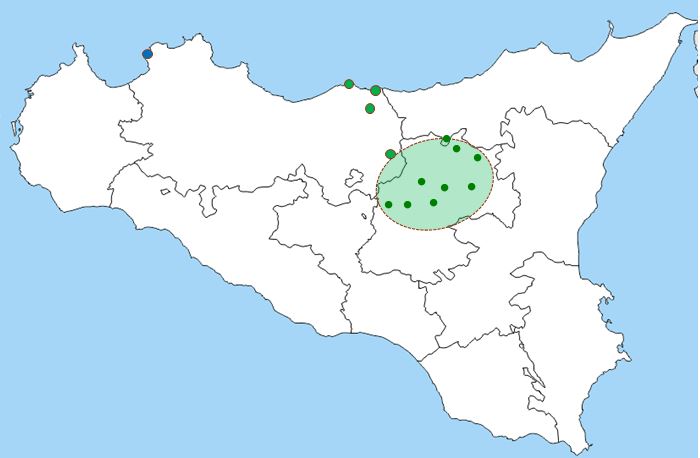 Finale di Pòllina, Cefalù, Pòllina (PA):
Mirto 2004, 2009
Gangi (PA):
Amenta 2013
Vari centri prov. EN
Castiglione (Cilpr 2022)
13
Anche in centri gallo-italici (ma da approfondire):

Mə patrë mazzerö 	mə fa
 mio padre   ammazzare.inf 	mi  fa.prs.ind.3sg
“Mio padre mi ammazza (scil. se lo viene a sapere)” (Nicosia)
14
Tipo 2: Chiòviri fa
1. Frasi dichiarative
(18) Chiòviri	 fa							
piovere.inf   fa.prs.3sg
“Piove”

(19) L’armaluzzu	chiànciri	facìa					
l’animaletto		piangere.inf	faceva.impf.3sg
“Il povero animale piangeva”

(20) I carusi	ancora	duòmmiri	fannu
i ragazzi	ancora	dormire.inf  fanno.prs.3pl
“I ragazzi dormono ancora”

(21) Siempri	taliari		storta		a  facìanu  
Sempre		guardare.inf  storta.fsg	la=facevano.impf.3pl
“La guardavano sempre male”
15
Tipo 2: Chiòviri fa
(22) Nâ 	so vita sempri sòffriri 		à fattu
in=la	sua vita sempre soffrire.inf 	ha fatto
“Nella sua vita ha sempre sofferto”

(23) U vistitu, puru  pruvari		s’u fici,				ma non cci piacìu
il vestito    pure   provare.inf	se=lo fece.pf.3sg		ma non	ci	piacque
“Il vestito, se lo è anche provato, ma non le è piaciuto”

(24) Avantieri	macari	tuppulïari	â	  potta	ti fici,			ma non m’arrispunnisti
avanti=ieri	anche	bussare.inf	a=la  porta	ti=feci.pf.1sg,	ma non mi=rispondesti
“L’altro giorno ho perfino bussato alla tua porta, ma non mi hai risposto”

(25)  Talè, 	macari 	cascari 		avia fattu
 guarda anche 	cadere.inf 	avevo fatto
“Guarda, ero quasi caduto (propr. “ero anche caduto”)
16
Tipo 2: Chiòviri fa
1. Frasi dichiarative con il focalizzatore ‘solo’
(26) a. Si fussi	pi tia, sulu zanniari		facissi
se fosse	per te, solo  girovagare.inf fare.impf.cong.2sg
“Se fosse per te, non faresti altro che andare in giro”

b. Si fussi pi tia, facissi sulu zanniari                  ma *facissi zanniari

(27) a. Uoggi	sulu duòmmiri		facisti
 oggi		solo dormire.inf	facesti.pf.2sg
b. Uoggi	facisti			sulu duòmmiri
    oggi		facesti.pf.2sg	solo dormire.inf
	ma: *Uoggi facisti duòmmiri
“Oggi non hai fatto altro che dormire”
17
Tipo 2: Chiòviri fa
Frasi con mancu
(28) Mancu		salutari		u fici
       manco		salutare.inf	lo=fece.pf.3sg
 “Non lo ha neppure ha salutato”

(29) Era	accussì	abbiliatu	chi	mancu	manciari	fici
era		così		arrabbiato	che	manco	mangiare.inf	fece.pf.3sg
“Era così arrabbiato che neppure mangiò”

(30) Stu	cutieddu	mancu	tagghiari	l’acqua	fa
Questo	coltello		manco	tagliare.inf	l’acqua	fa.prs.3s
“Questo coltello non taglia neppure l’acqua”

It. reg. pop.: A quello neanche salutare lo facevamo
18
Tipo 2: Chiòviri fa
Frasi dichiarative con i verbi modali, aspettuali, fattitivi
(31) Chiḍḍa	puru	maniari	u ṭṛatturi	sapi		fari
quella		pure		guidare.inf	il  trattore	sa.prs.3sg 	fare.inf
“Quella sa perfino guidare il trattore”

(32) A	 to  ma’	    sempri	sumpurtari		l’ai 		  a	fari
acc tua madre sempre	sopportare.inf	la=hai.prs.2sg a	fare.inf
“Tua madre la devi sopportare sempre e comunque” 

(33) Talè!	Macari	cascari		stavìa			facinnu 
guarda!	Pure	cadere.inf	stavo.impf.1sg 	facendo.gnd
“Guarda! Stavo perfino per cadere”

(34) A chiḍḍu	mancu	rràpriri		a ucca	cci			fici			fari
a quello		manco	aprire.inf	la bocca ci.ocl.3sg	feci.pf.1sg	fare.inf
“A quello neppure gli ho fatto aprire bocca”
19
Tipo 2 vs. frasi fattitive
Rrìdiri fa
‘Ride’
‘Fa ridere’
Ambiguità risolta solo sulla base del contesto informativo
20
Tipo 2: Chiòviri fa
(35) a. Mancu	salutari		ni puotti
manco	salutare.inf	ci=potè.pf.3sg
“Non ci ha potuto nemmeno salutare” 
 
b. Mancu	salutari		ni  fici
manco	salutare.inf	ci=fece.pf.3sg
“Non ci ha neppure salutato”
21
Tipo 2: Chiòviri fa
No restrizioni su tipo di verbo (transitivo, inergativo, inaccusativo o +/- telico), ma incompatibile con predicazioni basate su ‘avere’, ‘essere’ e verbi copulativi

No restrizioni su tempi e modi, ma incompatibile con l’imperativo

No restrizioni sul tipo di soggetto (+/- animato; +/- umano)

Argomenti sia lessicali sia pronominali
22
Tipo 2: Chiòviri fa
2. Frasi interrogative totali
(36) Iri			m Paliermu		fai?
andare.inf	in=Palermo		fai.prs.2sg?
 ‘Vai a Palermo?’ (Mirto 2009: 160)

(37)  a. Ancora	manciari	fai?
ancora	mangiare.inf	fai.prs.2sg?
“Mangi ancora?!”
b. #Manciari fai?

(38) Puru	lamintari		ti fai?
pure	lamentare.inf	ti=fai.prs.2sg?
“Ti lamenti pure?!”

(39) Sta		sveglia sempri		sunari fa?
	 questa 	sveglia sempre		suonare.inf	fa.prs.3sg?
“Questa sveglia suona sempre?”
23
Tipo 2: Chiòviri fa
2. Frasi interrogative totali
(40) Cû	      carusu	mancu	iucari		cci			facisti?
con=il  bambino	manco	giocare.inf   ci.ocl.3sg	facesti.pf.2sg?
“Con il bambino non ci hai nemmeno giocato?”

(41) Cû	      carusu	mancu	iucari		cci			vulisti			fari?
con=il  bambino	manco	giocare.inf   ci.ocl.3sg	volesti.pf.2sg 	fare.inf?
“Con il bambino non ci hai nemmeno voluto giocare?”
24
Tipo 2: Chiòviri fa
3. Frasi negative con non (uso molto limitato)
(42) Studiari	non fa,		    ṭṛavagghiari   non fa...           nienti fa 
       studiare.inf	non fa.prs.3sg  lavorare.inf       non fa.prs.3sg    niente fa
       ‘Non studia, non lavora... Non fa niente’
25
Perché ‘fare’?
Fari si comporta da verbo funzionale, ma quale operazione linguistico-comunicativa giustifica il suo impiego?
I costrutti con fari non sono obbligatori: si affiancano agli enunciati canonici o a quelli marcati di diffusione pansiciliana, e si attivano opzionalmente in certi contesti comunicativi: quali e perché?
Quale differenza funzionale intercorre tra gli enunciati canonici (Cci isti?, Chiovi, Mancu salutau ecc.) e i costrutti con fari (Cci isti facisti?, Chiòviri fa, Mancu salutari fici ecc.)?
26
Alcuni raffronti
27
Il do-support inglese
Obbligatorio con:
frasi interrogative totali: es. Do you eat apples?
frasi interrogative wh- non soggetto: es. What do you eat?
frasi negative: es. I don’t eat apples
frasi cosiddette enfatiche: es. He DOES eat apples!, con verbo do sempre accentato

Opzionale nelle frasi all’imperativo: es. Do come in!)
Agrammaticale con ausiliari e modali: *What do you have eaten? *Do you can come?

Inserzione di do come strategia di last resort; do = verbo dummy
28
Il caso di un do-support in Val Camonica
Fe-t			  dormer?
fai.prs.2sg=scl.2sg	  dormire.inf
‘dormi?’

Perché fa-l			dormer?
perché  fa.prs.3sg=scl.3sg	dormire.inf
‘perché dorme?’

(cfr. Benincà / Poletto 1998; 2004; Manzini / Savoia 2005: I, 601-606)
29
Natura di ‘fare’ come verbo dummy
Costrutto obbligatorio sia nelle interrogative totali che in quelle parziali
Forma flessa del verbo ‘fare’ + verbo lessicale all’infinito
Il soggetto clitico si posiziona a destra di ‘fare’
‘Fare’ compare in prima posizione ed è esso stesso a lessicalizzare le proprietà interrogative in C
È incompatibile con verbi modali e ausiliari
30
Tun-Periphrasein varietà tedesche non standard
Opzionalità e polifunzionalità
a. Mei 	Frau 	duàd 	bigln 					(Bavarese di Passau, Eroms 1998: 144)
Mia	 moglie 	fa 		stirare 				‘Mia moglie stira’

b. Dads es heid 	no 		fuaßboischbuin?
Fate 	voi oggi 	ancora	calcio giocare 			‘Giocate ancora a calcio oggi?’

c. I däd 		scho 	noganga 					  (Svevo, Staudenmaier 2002: 41)
Io farei-CONG 	ben 		lì andare 				‘Io ci andrei proprio’

d. Wenn he sowat 	seggen deit, lücht he! 			     (Amburgo, Schwarz 2004: 43)
Se 	lui 	tale cosa dire 		fa, 	mente lui!	 ‘Se dice una cosa del genere, mente!’

Esempi citati in Casalicchio/Perna (2012: 30)
31
Tian + infinito nel dialetto tedesco di Merano(Casalicchio-Perna 2012)
Inserzione opzionale (ma con varie restrizioni)
a. Er 	tuat 	grod 		schlofn 			‘Sta dormendo’
Egli fa 	in-questo-momento dormire

b. Er 	tuat 	schlecht zeichnen			‘Disegna male’
Egli fa 	male 	disegnare

c. (Cosa fa Martin?)
Er tuat | 	Mathe 		lernen			‘Studia matematica’
Egli fa 	matematica 	studiare

d. Domanda: perché oggi non stai studiando?
Risposta: I TUA 	jo 	lernen!			‘Ma io STO studiando!’
Io faccio 	PART 	studiare!
32
Tian + infinito nel dialetto tedesco di Merano(Casalicchio-Perna 2012)
Inserzione obbligatoria
a. I  tat 	iatz 	hoamgian 				‘Adesso andrei a casa’
Io farei 	adesso 	a-casa-andare

b. Die Muater tuat staubsaugn 			‘La madre passa l’aspirapolvere’
La  madre    fa     passare l’aspirapolvere

c. Kochn    tuat sie  ollm    gern 		         ‘Cucinare, cucina sempre volentieri’
Kochen    tut   sie  immer  gern (ted. stand.)
Cucinare  fa     lei  sempre  volentieri

d. KOCHN   tuat sie die Nudln,  net    essn! 	           ‘CUCINA la pasta, non la mangia’
 KOCHEN tut  sie die  Nudeln, nicht essen! (ted. stand.)
Cucinare    fa    lei la    pasta,     non   mangiare!
33
Le strutture frasali con fari nella cornicedella sintassi e della struttura informativa proprie del siciliano
34
L’anteposizione focale (focus fronting – FF)nel siciliano
Cfr. Bentley 2008; Bianchi, Bocci e Cruschina 2015, 2016; Bianchi e Cruschina 2016; Cruschina 2010, 2012, 2016, 2022; Cruschina, Giurgea e Remberger (2022); Cruschina e Remberger 2009, 2017; Giurgea e Remberger 2014, 2016.
Corrective FF
siciliano

     A: A bbirra accattasti (a bbirra)?

     B: U vinu   accattai
           Il vino     comprai
italiano

     A: Hai comprato la birra?

     B: IL VINO ho comprato (non la birra)
35
L’anteposizione focale (focus fronting – FF)nel siciliano
Mirative FF
siciliano                                                              

   (A: Chi succidìu?
            Che è successo?)

      B: U jitu mi tagghiai!               
            il dito mi tagliai
            ‘Mi sono tagliata il dito!’
italiano                                                              

      (A: Che è successo?)
            
   B: Un anello di diamanti mi ha regalato!
36
L’anteposizione focale (focus fronting – FF)nel siciliano
Information FF
siciliano

     (A: Unni sì?
           Dove sei?)

     B: Inṭṛa  sugnu
           dentro sono
           ‘Sono a casa’
siciliano

     (A: Chi è chi cci’avi to frati?
             Che cos’ha tuo fratello?)

     B: A luna storta  avi
           la luna storta 	ha
           ‘Ha la luna storta’
37
L’anteposizione focale (focus fronting – FF)nel siciliano
Interrogative totali con FF
Friddu senti?
freddo senti?

Double-checking presupposition
Friddu senti?!
freddo senti?!

Mirative FF
A màchina t’accatasti? 
la macchina ti=comprasti?

Double-checking presupposition
A màchina t’accatasti?! 
la macchina ti=comprasti?

Mirative FF
*Per le interrogative polari le lingue romanze adoperano come strategia prevalente l’intonazione, ma fanno anche ricorso a mezzi grammaticali espliciti, ad esempio particolari ordini delle parole, particelle interrogative ecc., spesso non obbligatorie ma opzionalmente impiegate per assegnare maggiore forza illocutoria (cfr. Giurge / Remberger 2016).
38
VP focus fronting

Mancu	salutari  l’amici potti
manco	salutare  gli amici potè
‘Non ha neppure potuto salutare gli amici’

Ma restrizioni sulla forma finita del verbo:
Maritata si’? ‘Sei sposata?’ (lett. ‘sposata sei?’) ma Ti maritasti? (ti sposastipf.2sg?) ‘Ti sei sposata?’
Stancu sugnu ‘sono stanco’ (lett. ‘stanco sono’) ma Mi stancai (mi stancaipf.1sg) ‘Mi sono stancato’
Tuttavia:
Terrasini: Ti maritasti façisti? (ti sposastipf.2sg facestipf.2sg?) 
Nelle varietà in cui è diffuso il Tipo 2: (Macari) Stancari mi fìci (pure stancareinf mi fecipf.1sg)
39
Strutture con fari come strategiadi VP focus fronting
Tipo 1:


Cci isti façisti? = Chi façisti cci isti?                         		
Cci parràstivu façistivu? = Chi façìstivu cci parràstivu?
Ruoimmi fai? = Chi fai ruoimmi?
															
Mi ncuieti fai? = Chi fai mi ncuieti?  ‘Che fai, mi importuni?’                    	

T’assicutu fazzu! = Vidi chi t’assicutu! ‘Bada che ti inseguo!’             (forza illocutoria esclamativa)
    vd. anche Tipo 2: Assicutari ti fazzu!
(Double-checking presupposition)
(Mirative focus)
40
Incompatibilità ed esclusioni reciproche nelle interrogative totali
41
Strutture con fari come strategiadi VP focus fronting
Tipo 2:
Chiòviri fa
I carusi ancora duòmmiri fannu
L’armaluzzu chiànciri facìa!
Mancu salutari fici!
(To figghia ṭṛavagghia?) - (Ancora) studiari fa
1Ancora studiari fai?
2Ancora studiari fai?!
(Informative FF)
(Mirative FF)
(Corrective FF)
(Double-checking presupposition)
(Mirative FF)
42
Costrutti con fare come strategiadi VP focus fronting
Tipo 2:
43
Costrutti con fare come strategiadi VP focus fronting
Su non cci’a finisci, ti pigghiu a timpuluna
    se  non   ce=la finisci, ti=prendo   a schiaffi
    ‘Se non la smetti, ti prendo a schiaffi’

Su non cci’a finisci, a timpuluna ti pigghiu / ti tumpuliu
    se  non ce=la finisci,   a schiaffi          ti prendo
    ‘Se non la smetti, ti prendo a schiffi’

Su non cci’a finisci,  timpuliari          ti fazzu
    se  non ce=la finisci,    schiaffaggiare.inf ti=faccio.prs.ind.1sg
    ‘Se non la smetti, ti prendo a schiaffi’
Frase canonica
pansiciliana
Tipi di F
pansiciliani
Tipo di VP FF
Solo nelle varietà che presentano i costrutti con fari
44
Costrutti con fare come strategiadi VP focus fronting
Vedi anche presenza e ruolo degli avverbi focalizzanti e fasali macari/puru, mancu, sulu, ancora, sempri che sembrano favorire il FF (e in particolare una lettura mirativa)
   (cfr. Calabrese 1992; Brunetti 2002; Cruschina 2012)
45
Grazie!



acastiglione@unime.it
46
Bibliografia
Amenta, Luisa (2013). Note di morfosintassi siciliana, in G. Ruffino (a cura di), Lingue e culture in Sicilia, Palermo, CSFLS: 99-117.
Benincà, Paola / Poletto, Cecilia, 1998. A case of do-support in Romance, in Venice Working Papers in Linguistics 8, 27-64.
Bentley, D. (2008). The interplay of focus structure and syntax. Evidence from two sister languages. In van Valin Jr., R. (ed.), Investigations of the Syntax–Semantics–Pragmatics Interface. Amsterdam: Benjamins, 263-84.
Bianchi, V., Bocci, G., and Cruschina, S. (2016). Focus fronting, unexpectedness, and evaluative implicatures, Semantics and Pragmatics 9: 1-54
Bianchi, V., Cruschina, S. (2016). The derivation and interpretation of polar questions with a fronted focus, Lingua 170:47-68.
Cruschina, Silvio (2010). Fronting as focalization in Sicilian, in R. D’Alessandro, A. Ledgeway, I. Roberts (eds), Syntactic Variation: The Dialects of Italy, Cambridge, CUP: 247-260.
Cruschina, Silvio (2012). Discourse-Related Features and Functional Projections, Oxford, OSO.
47
Cruschina, Silvio (2021). The greater the contrast, the greater the potential: On the effects of focus in syntax, in «Glossa: a journal of general linguistics», 6(1): 3: 1-30.
Cruschina, S. (2022). Focus and focus structures in the Romance languages. In Gardani, F. and Loporcaro, M. (eds), The Oxford Encyclopaedia of Romance Linguistics. Oxford: Oxford University Press.
Cruschina, Silvio, Ion Giurgea & Eva-Maria Remberger (2022). Information Structure. In The Cambridge Handbook of Romance Linguistics, Adam Ledgeway & Martin Maiden (eds), 784-814. Cambridge: Cambridge University Press.
Cruschina, Silvio / Remberger, Eva-Maria (2009). Focus fronting in Sardinian and Sicilian, in V. Moscati, E. Servidio (eds), Proceedings of the XXXV IGG, University of Siena, 3: 118-130.
Cruschina, S., and Remberger, E.-M. (2017). Focus Fronting, in: Dufter, A. and Stark, E. (eds), Manual of Romance Morphosyntax and Syntax. Berlin / Boston: de Gruyter, 502-35.
Giurgea, I. and Remberger, E.-M. (2014). Polarity fronting in Romanian and Sardinian, in: Côté, M.-E., and Mathieu, E. (eds), Variation Within and Across Romance Languages. Selected papers from the 41st Linguistic Symposium on Romance Languages (LSRL), Ottawa, 5-7 May 2011. Amsterdam: Benjamins, 173-98.
48
Giurgea, Ion / Remberger, Eva-Maria (2016). Illocutionary Force, in M. Maiden, A. Ledgeway (eds), The Oxford Guide to the Romance Languages, Oxford, OUP: 863-878.
Jones, M. (2013). ‘Fronting, focus, and illocutionary force in Sardinian’, Lingua 134: 75-101
Lusini, Sara (2013). Yes-no Question/Marking in Italian Dialects: A Typological, Theoretical and Experimental Approach. Utrecht: LOT Dissertation Series.
Manzini, M. Rita / Savoia, Leonardo M., 2005. I dialetti italiani. Sintassi delle varietà italiane e romance, 3 vol., Alessandria, Edizioni dell’Orso.
Mirto, Ignazio M. (2004). Uno strano fari siciliano, in «Quaderni di Semantica», 2: 289-302.
Mirto, Ignazio M. (2009). ‘Do’-support in a Sicilian variety, an Italian pseudo-cleft, and the packaging of information, in M. Lunella (ed.), Information Structure and its Interfaces, Berlino/New York, Mouton de Gruyter: 153-168.
Ruffino, Giovanni (1973). Parlata agricola e parlata marinara a Terrasini, in «Bollettino del CSFLS», 12: 297-307.
49